Қазақстан Республикасының
мерекелері.
9 мамыр -
Жеңіс күні
Сабақтың мақсаты:
Әр мерекенің мағынасын ашу,  9 мамыр мерекесі туралы  мағлұмат беру

Сабақтың міндеттері:
1 Жалғаулардың түрлерін қайталап, бекіту
2 Тілдерін дамыту, ой –өрістерін кеңейту, есте сақтау қабілеттерін арттыру.
3 Отансүйгіштікке, ардагерлерді құрметтеуге баулу, олардың еңбектерін бағалай білу, Отанға деген  патриоттық  сезімдерін  ояту
1 желтоқсан
30 тамыз
16 желтоқсан
Мерекелер
7 мамыр
9 мамыр
1 мамыр
8 наурыз
22 наурыз
30 тамыз - Ата заң күні
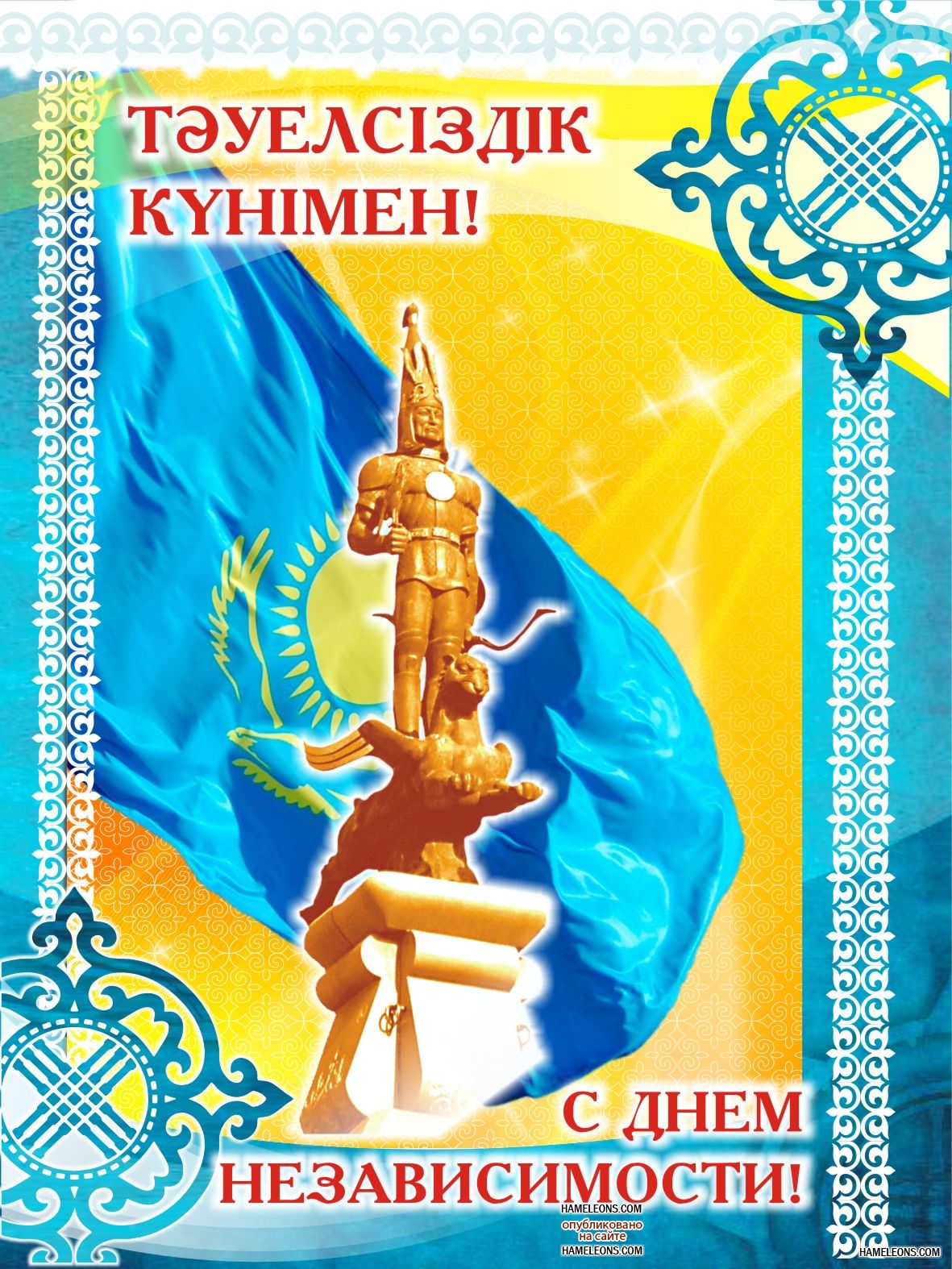 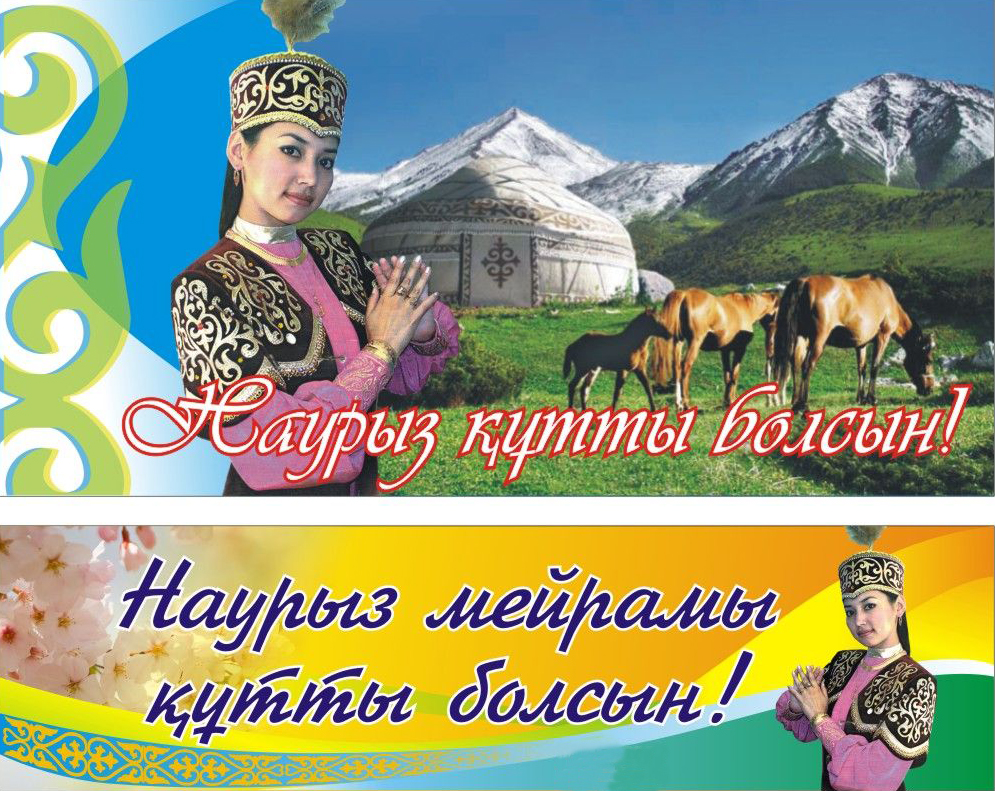 1 мамыр- Бірлік күні
Ән «Отан»
Қазақстан Республикасының
мерекелері.
9 мамыр -
Жеңіс күні
Ақпанның бірі
            Сынып жұмысы
        9 мамыр – Жеңіс күні
Жаңа сөздер
Жеңіс- победа
Соғыс- война
Ардагер – ветеран
Мәңгі алау – вечный огонь
ерлік- подвиг
батыр, қаһарман- герой
Ұлы Отан соғысы- Великая Отечественная война
Қорғайды-защищает
Жерлес - земляк
Жеңді- победил
Мақтан тұтамыз - гордимся
ардагерлер
Нүркен Әбдіров
1941-1945 жылдары Ұлы Отан соғысы болды.  Жерлесіміз Нүркен Әбдіров соғысқа қатысты. Ол  - ұшқыш, батыр. Отанын қорғады.  Соғыста ерлік көрсетті. 
Қаламызда Нүркен Әбдіров атында көше, спорт кешені, ескерткіш бар. 9 мамырда мәңгі алауға барып, ардагерлер ескерткішіне  гүл қоямыз. Біз оларды мақтан тұтамыз.
Сөздерді тәуелде
I Менің ардагер............
II Сенің ардагер............
II Сіздің ардагер............
III Оның ардагер............
Сөздерді тәуелде
I Менің ардагер-ім
II Сенің ардагер-ің
II Сіздің ардагер-іңіз
III Оның ардагер-і
Сөздерді жікте
I Мен батыр.............., ұшқыш............
II Cен батыр.............., ұшқыш............
II Cіз батыр................, ұшқыш...........
III Ол батыр................, ұшқыш............
Сөздерді жікте
I Мен батыр-мын, ұшқыш-пын
II Cен батыр-сың, ұшқыш-сың
II Cіз батыр-сыз, ұшқыш-сыз
III Ол батыр, ұшқыш
Ардагер
Жеңіс
9 мамыр
Батыр
Ерлік
Мәңгі алау
Ән «Жойылсын жалғыз сөз соғыс деген»